What is the Metaverse?
echoworks.io
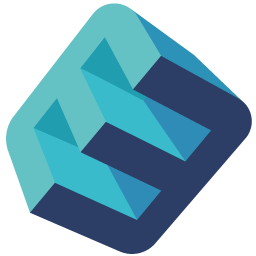 What is the Metaverse?
The metaverse is the popular term used to describe the next significant paradigm for how we use digital technologies and networks to interact and collaborate with others and have virtual experiences of all kinds.
The Metaverse is a virtual world that uses blockchain technology, augmented reality, virtual reality, digital assets, toe
echoworks.io
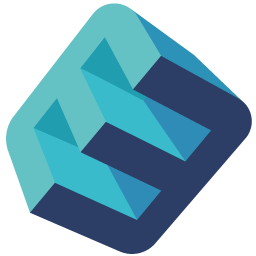 An overview of the Metaverse market
With global giants like Meta (formally known as Facebook) investing heavily into the Metaverse, it is no surprise that interest in this technology has boomed over the last 12 months.
Google announced that monthly searches for the term “metaverse” increased 10x from 2020 - 2021.
Big brands have already started to realise the potential of embracing the Metaverse. Coca-Cola, Samsung, Gucci and Nike are a few of the front runners in adopting the Metaverse.
echoworks.io